Y5&6 TOP SPELLERS TODAY
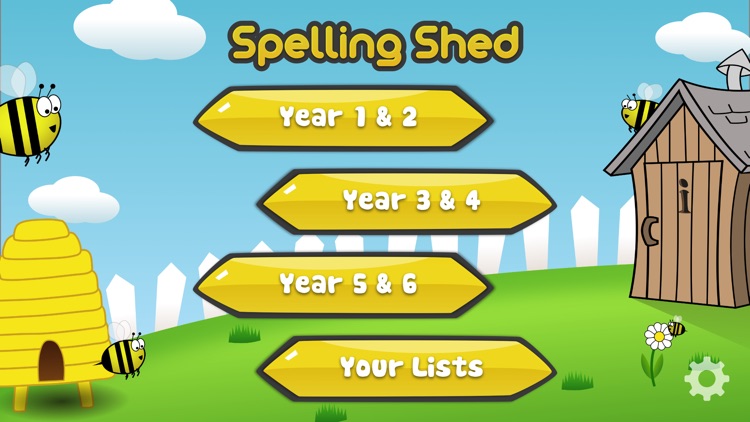 1st = Henry 16 points

2nd = Jack 14 points

3rd = Chloe 13 points

4th = Bethany and Dante 3 points

5th = Elizabeth, Reuben, Megan, Lily and Ruby 2 points

6th = Holly H and Harvey 1 points

7th =

8th =

9th =
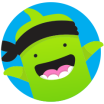 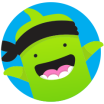 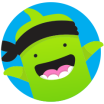 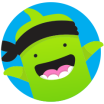 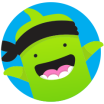 These are the amount of dojos you have received for your efforts today!
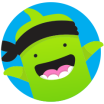 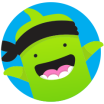 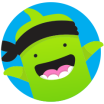 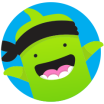 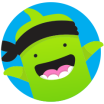 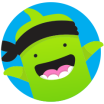 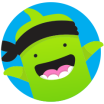 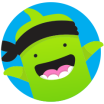 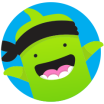 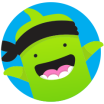 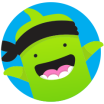 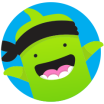 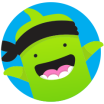 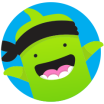 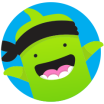 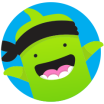 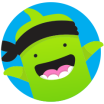 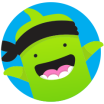 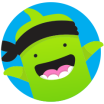 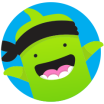 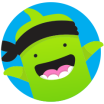 Everybody else earns 1 dojo for practising their spellings today!
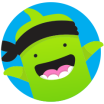 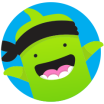 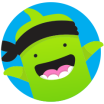 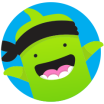 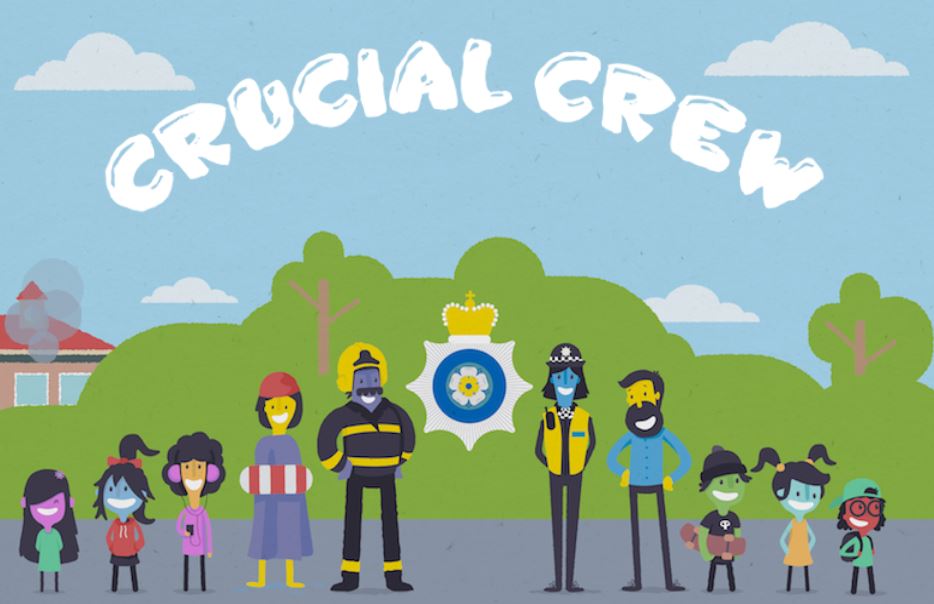 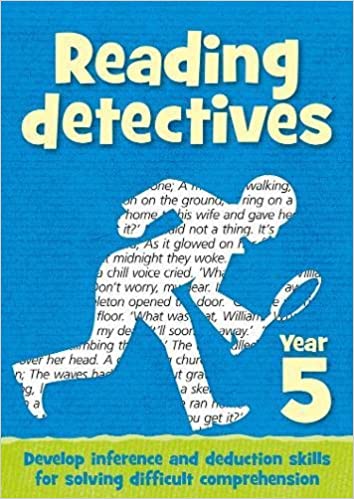 What have the Y5&6s been 
studying today at home?
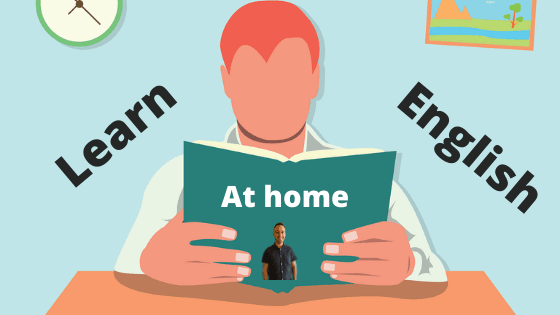 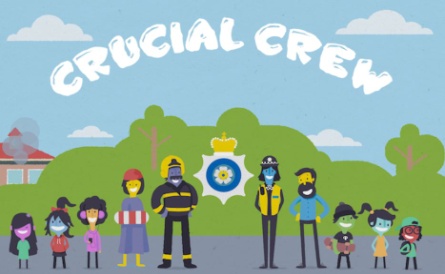 Here’s what Y5&6 have been focusing on at home today
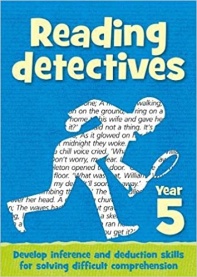 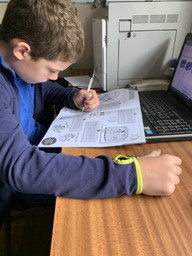 I’m busy studying my Crucial Crew booklet.
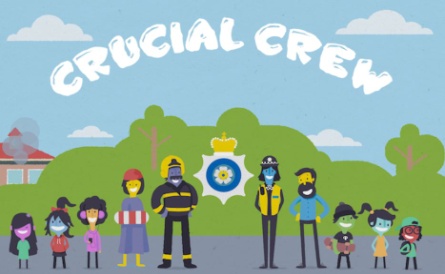 Here’s what Y5&6 have been focusing on at home today
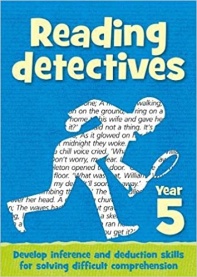 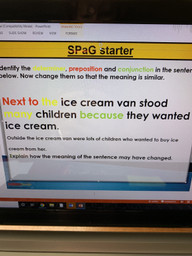 Henry identified the different types of grammar in the sentence.
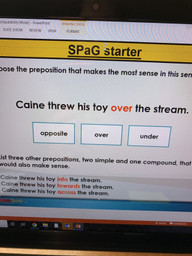 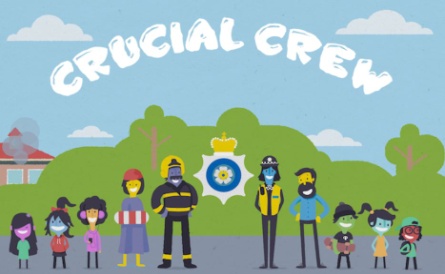 Here’s what Y5&6 have been focusing on at home today
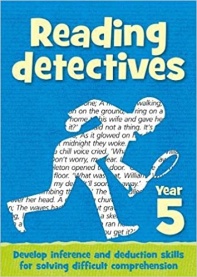 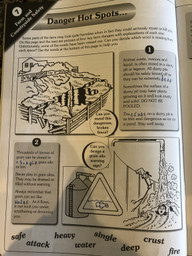 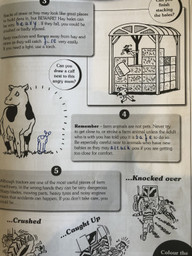 Harvey has been studying his Crucial Crew booklet today.
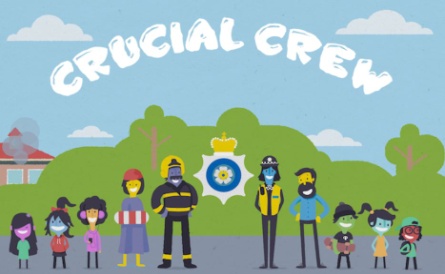 Here’s what Y5&6 have been focusing on at home today
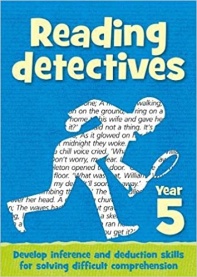 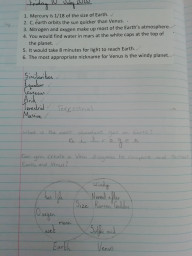 Amy has been reading the text carefully to answer the questions accurately.
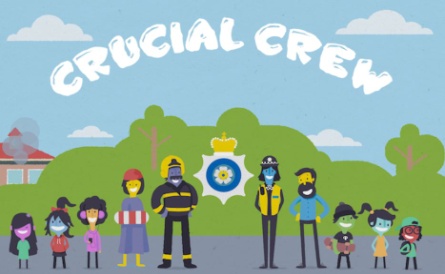 Here’s what Y5&6 have been focusing on at home today
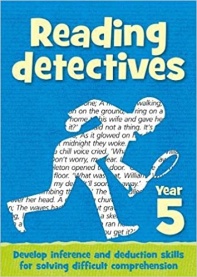 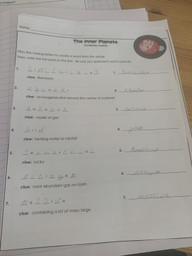 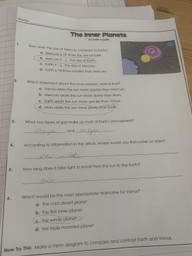 Zoe has been reading the text carefully to answer the questions accurately.
Here’s what Y5&6 have been 
focusing on at home today.
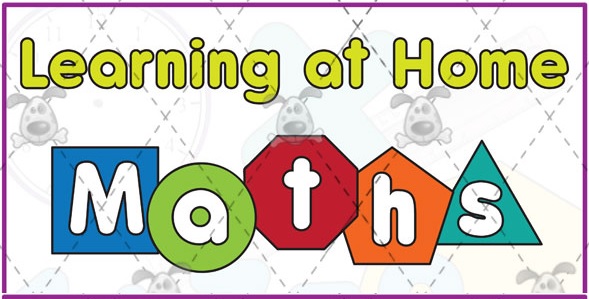 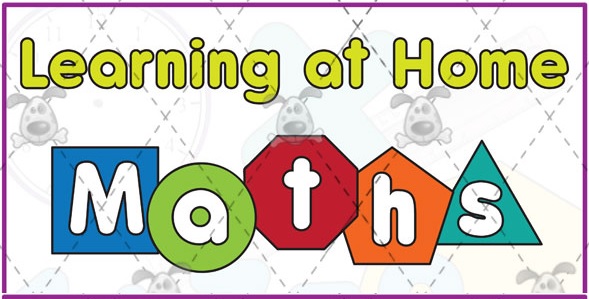 Here’s what Y5&6 have been 
focusing on at home today.
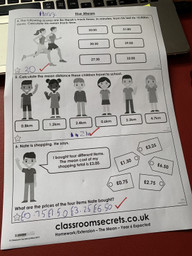 Henry has been solving the ‘mean’ in his maths work today.
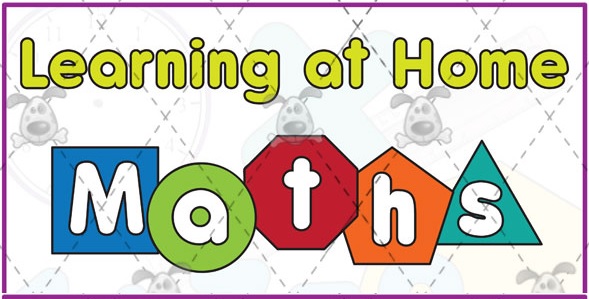 Here’s what Y5&6 have been 
focusing on at home today.
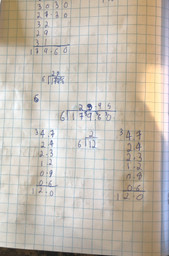 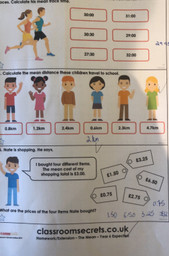 Harvey has been solving the ‘mean’ in his maths work today.
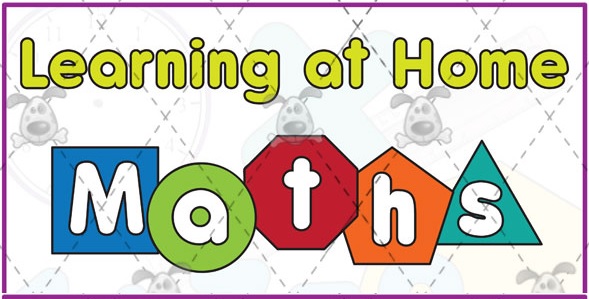 Here’s what Y5&6 have been 
focusing on at home today.
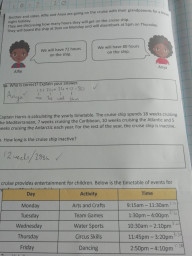 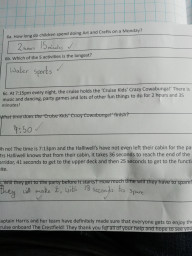 Amy has solved the problems well today in maths.
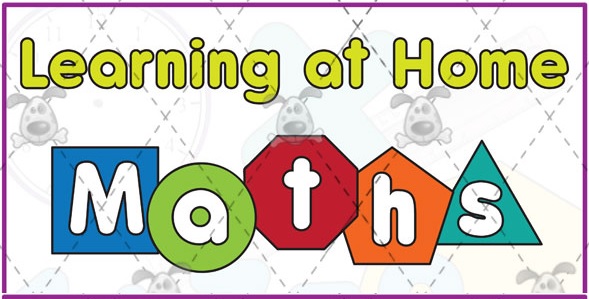 Here’s what Y5&6 have been 
focusing on at home today.
Zoe has solved the problems well today in maths.
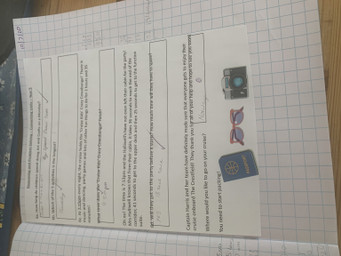 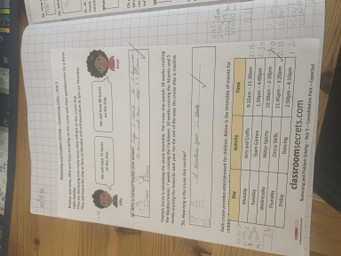 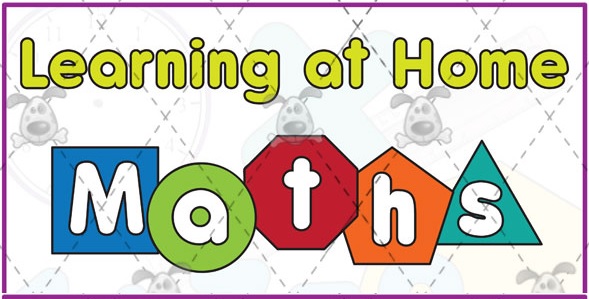 Here’s what Y5&6 have been 
focusing on at home today.
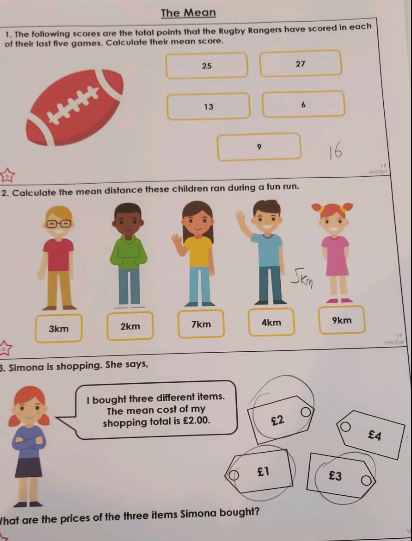 Dante has solved the ‘mean’ (average) here in his maths work.
What else have we been doing at home?
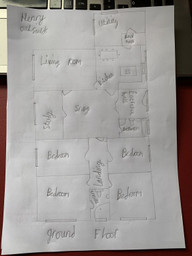 Henry created a floor plan of his house.
What else have we been doing at home?
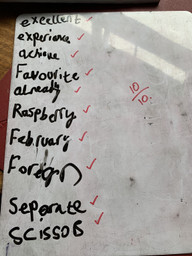 Henry, Amy and Harvey scored 10/10 in their spellings. Also scoring 100% were Reuben, Ruby and Jack.
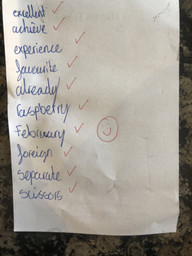 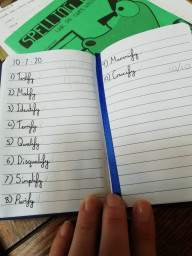 What else have we been doing at home?
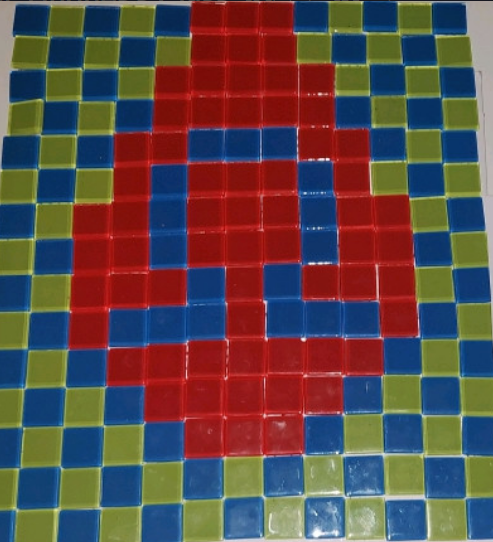 Dante created an Omega symbol with mosaic tiles, as a vase.
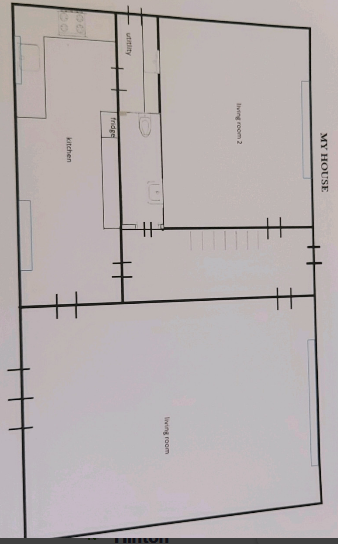 What else have we been doing at home?
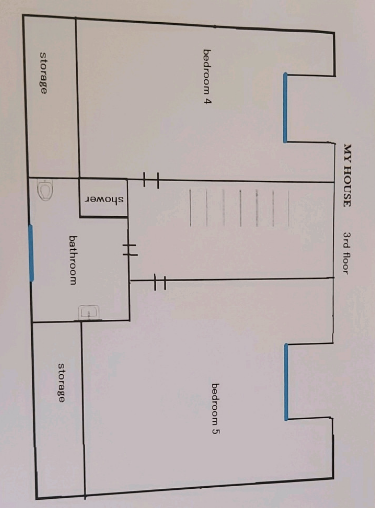 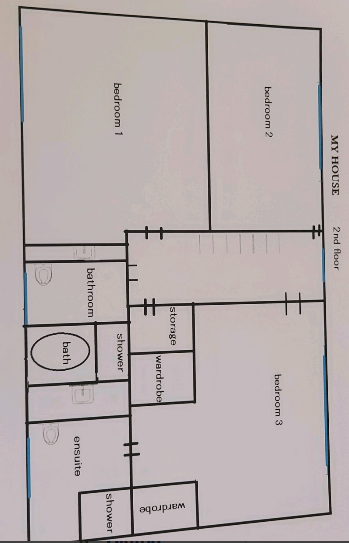 Dante has produced a floor plan of the different levels of his house.